Chambord
HDA
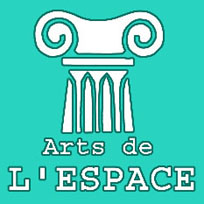 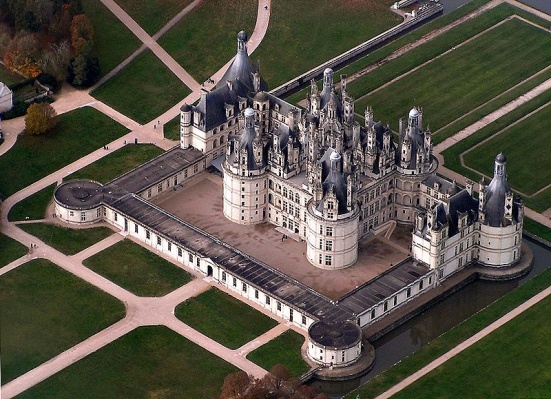 Quelques précisions
 Nom du château : Chambord
 Période : Renaissance (construction de 1519 à 1547)
 Dimensions : 156 m (L) x 117 m (l)
 Particularités : Chambord est le plus grand des châteaux royaux. Il a été construit pour montrer l’étendue du pouvoir de François Ier.
Léonard de Vinci aurait réalisé
l’escalier central, qui permet de se
croiser sans se rencontrer…
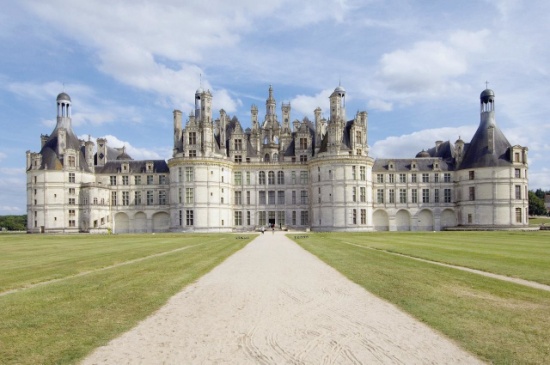 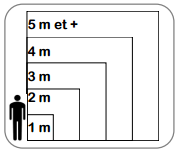 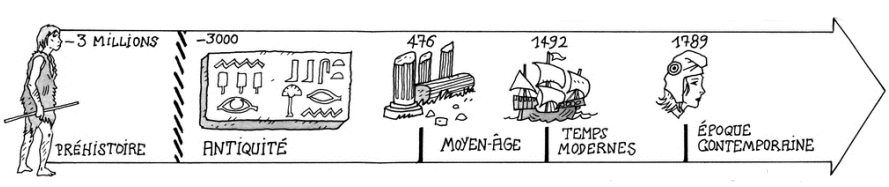 Une autre vue du château…
Mon avis


________________________________________________
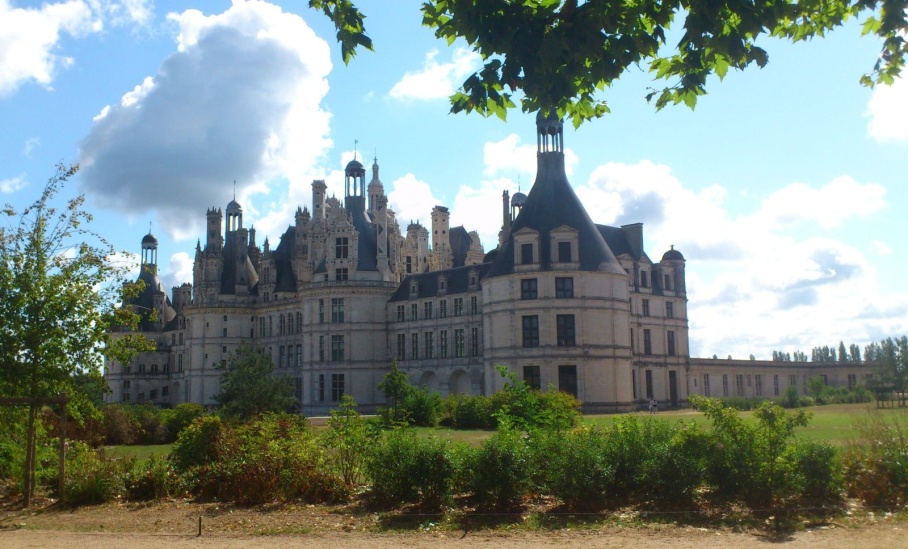 Christall’Ecole
Chambord, l’un des châteaux de la Loire